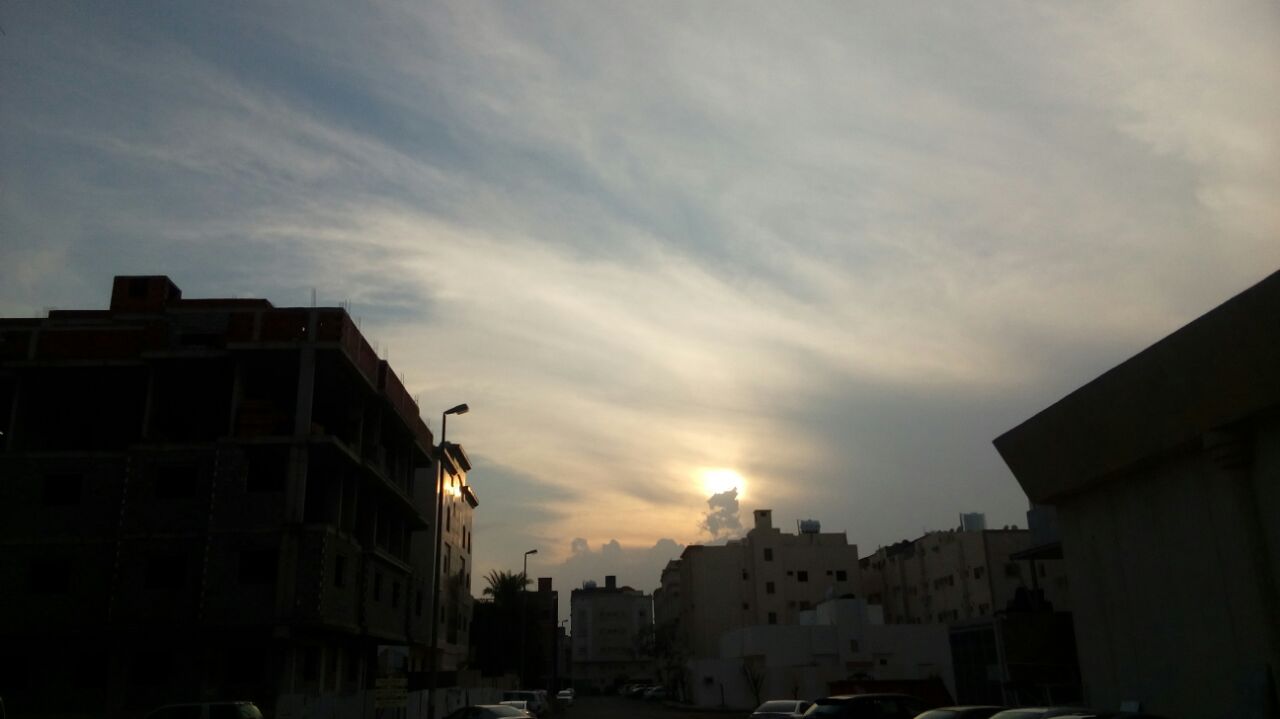 بسم الله الرحمن الرحيم
1
11/7/2021 9:19 PM
Dark Room 4
Radiographic Films
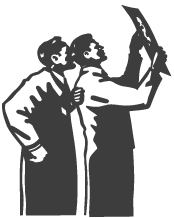 Dr. Ahmad Mokhtar Abodahab – MD
Lecturer of radiology – Faculty of Medicine 
Sohag University
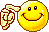 Historical View
1889 William Rontgen discover X ray 
Glass was the main material of films till W.W.II
 Then cellulose nitrate  
 Until become of current shape
3
11/7/2021 9:19 PM
X ray Film Layers
7 Layers  
2 main components : 
Base قاعدة  ”المادة الاساسية  ”  
Emulsion المادة  الحساسة   
  2 other components :  
Adhesive material 
Super coating layer
4
11/7/2021 9:19 PM
Diagram of film component :
5
11/7/2021 9:19 PM
[Speaker Notes: A]
1
2
2
3
3
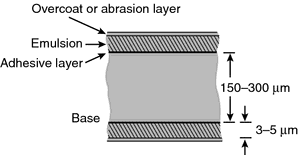 4
4
6
11/7/2021 9:25 PM
1- Base
Transparent   
 Light blue    مريح  للعين  
 Flexible 
 Fixed Dimensions 
 non inflammable 
Water proof “
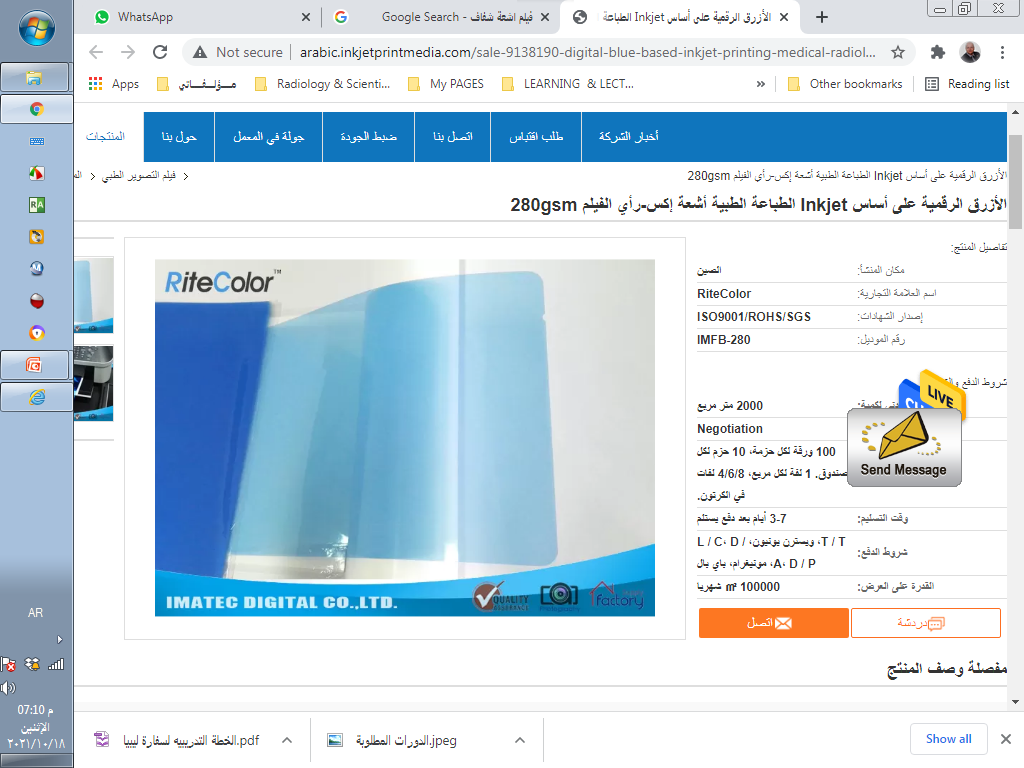 7
11/7/2021 9:19 PM
2- Sensitive emulsion
Silver Iodide -  Silver bromide
Sensitive material , when exposed to light & Xray  Form image .  
 On both sides of Film 
Fixed by adherent layer 
Protected by protective layer
8
11/7/2021 9:19 PM
K
Br
Ag
+
No3
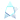 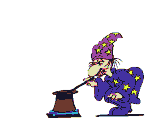 Ag
Br
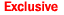 K
No3
9
11/7/2021 9:19 PM
Sensitive material Grains
Fine grains حبيبات  رقيقة 
Larger grains حبيبات  سميكة
According to temperature & mix velocity
Rapid mixing & low temp. Fine grains 
Slow mixing & high temp. Larger grains.
10
11/7/2021 9:19 PM
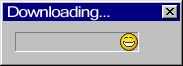 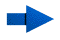 11
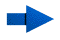 11/7/2021 9:19 PM
Sensitive material is composed of  
AgBr  90 : 99 %
AgI.    10 :  1  %

 WHY ? 

Mix is more sensitive  .
12
11/7/2021 9:19 PM
Difference between Fine & coarse Grains?
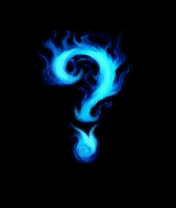 More mix  More film sensitivity. 
 
Use of one type  less sensitivity .
13
11/7/2021 9:19 PM
How to deal with X ray
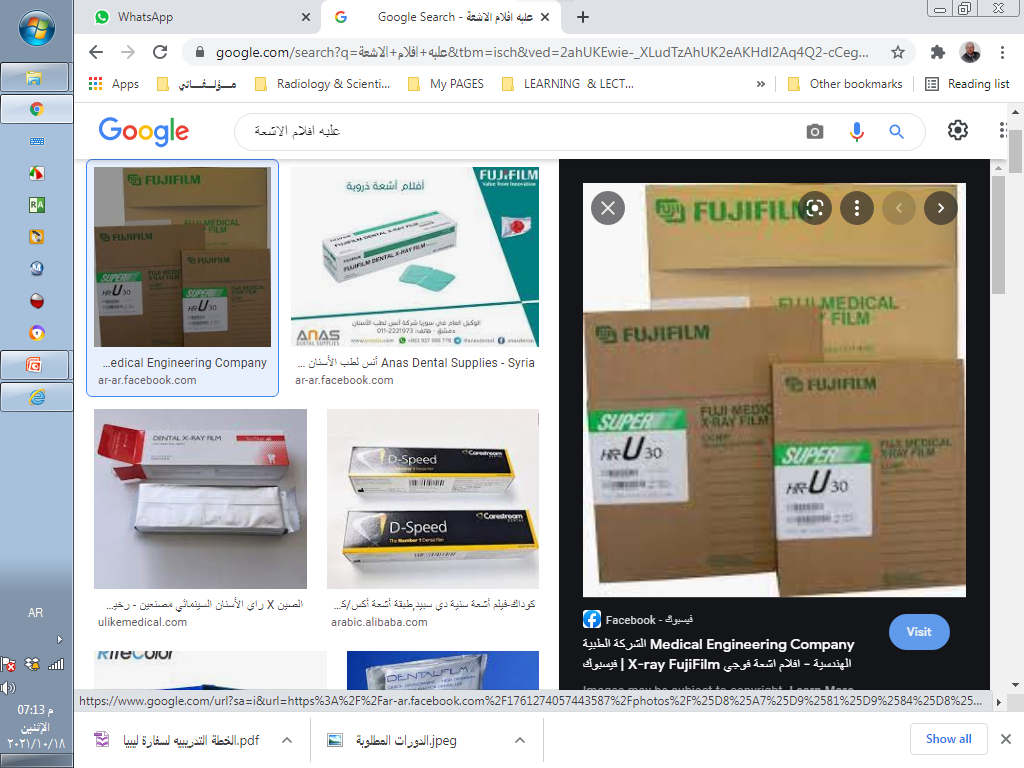 Film boxes 

inside plastic bags 
 water proof 
Light proof
14
11/7/2021 9:19 PM
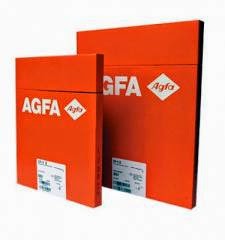 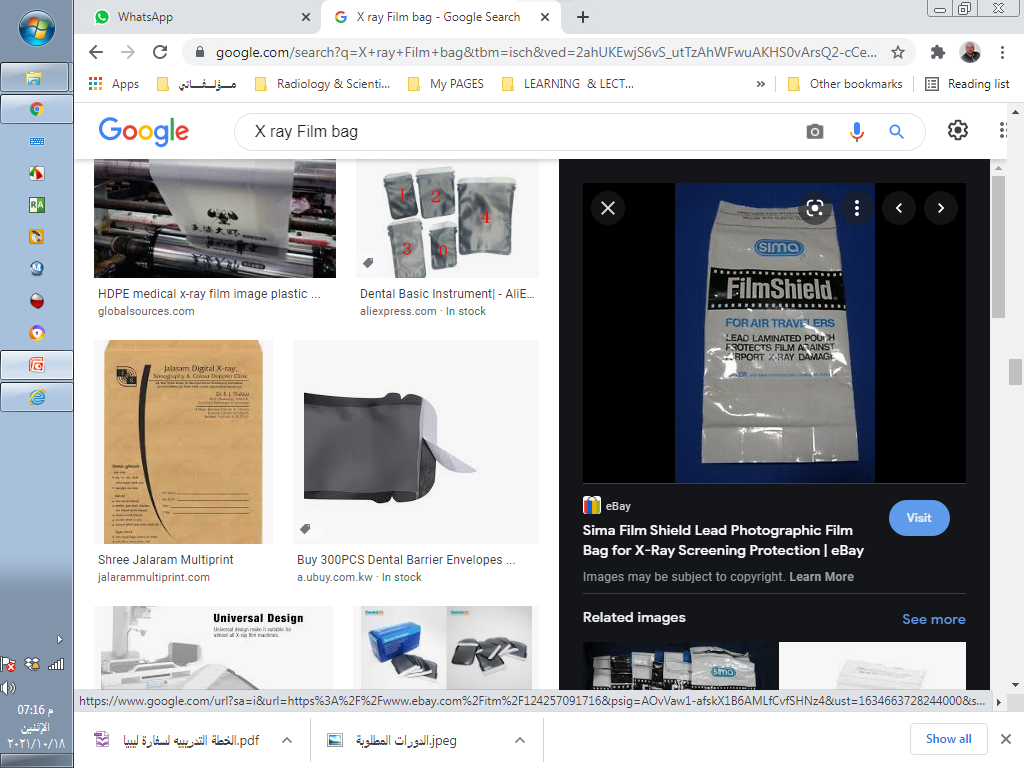 15
11/7/2021 9:19 PM
Film Storing :
sensitivity lost by time 
 Good storing = longer life 
 Avoid harmful factors , which are
16
11/7/2021 9:19 PM
Avoid exposing stored films to :
Light  
Radiation
Temperature 
Weight 
.
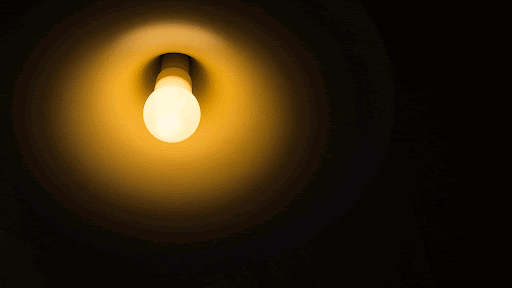 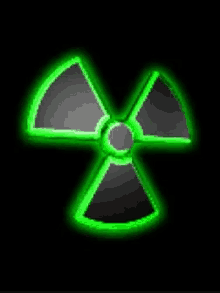 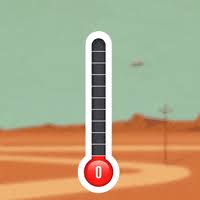 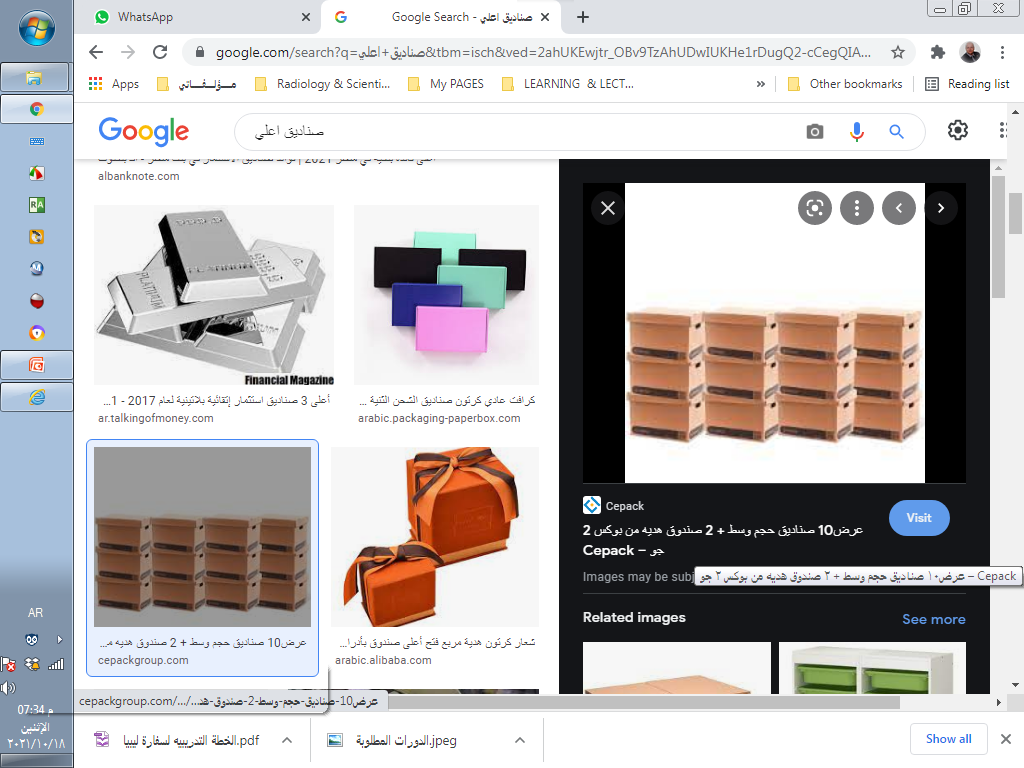 17
11/7/2021 9:19 PM
Ideal Storage Factors :
Temp  < 20 c 
Humidity 50 : 60 , cool & dry 
Away from any source of radiation 
Boxes in vertical manner 
Clear visualized expire date
18
11/7/2021 9:19 PM
Size of Films
In cm :
13 x 18 x 24 x 30 x 40  cm
35   X  35   X   43

In inches : 
      8 x 10 x 12 x 15     
         14  X 14  x  17
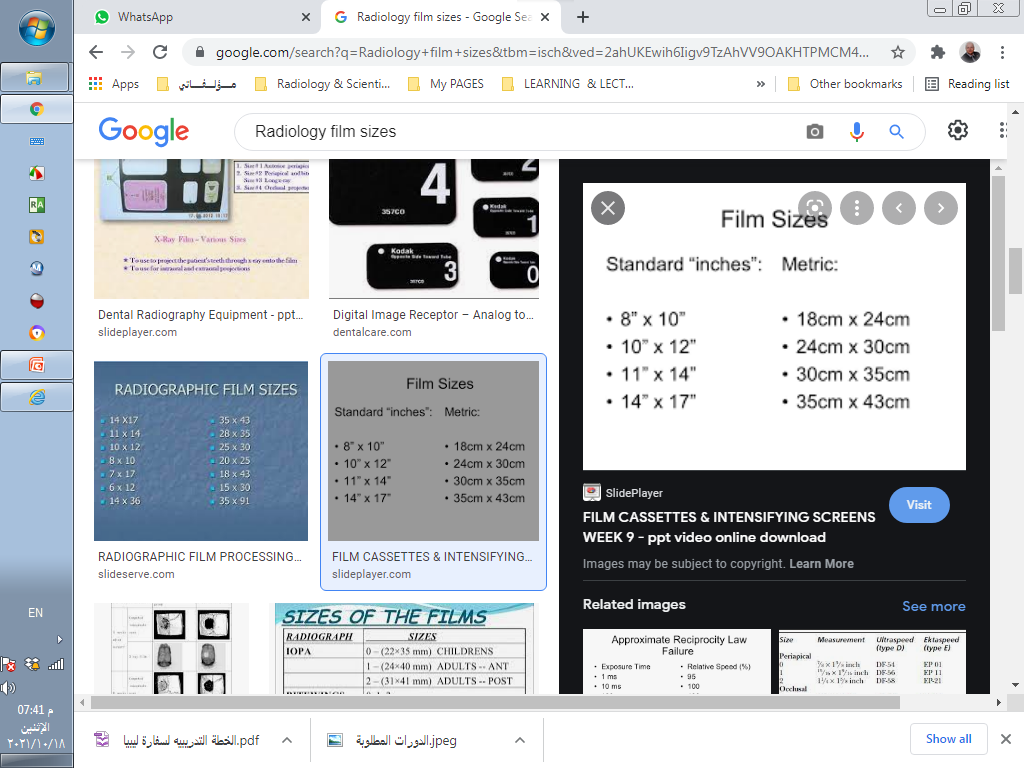 19
11/7/2021 9:19 PM
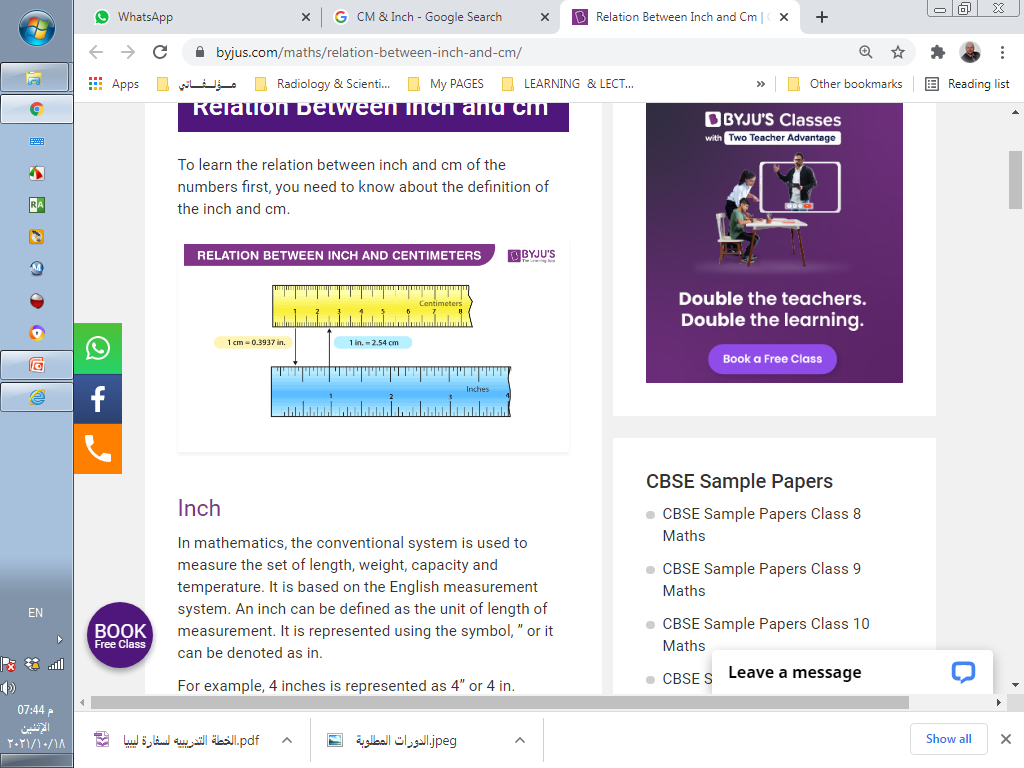 20
11/7/2021 9:19 PM
Data must be on Film
Name of Dr of Hospital 
 Patient name & number 
Examination date 
Site & type of exam
 Timing of sequence scan  eg, IVU
21
11/7/2021 9:19 PM
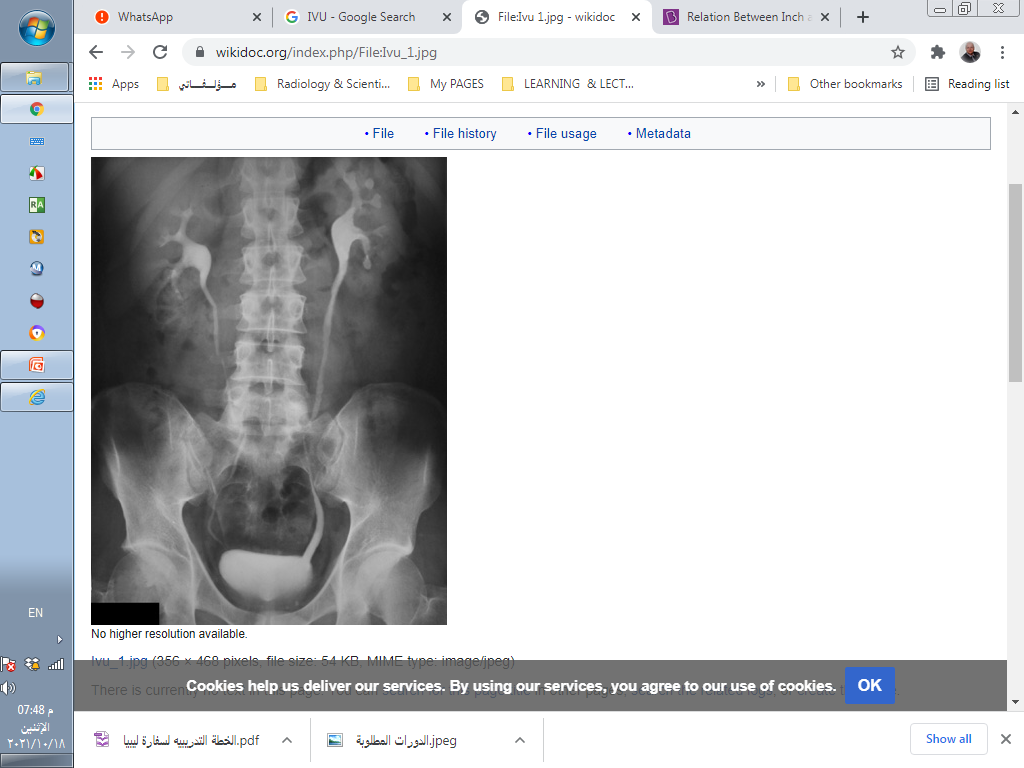 Sohag University Hospital 
973- Mr. / Mrs. (Patient Name)
Date :  6 Oct 2021 
IVU – 10 min
22
11/7/2021 9:19 PM
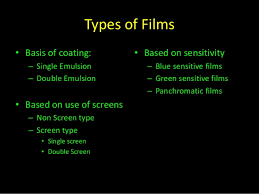 According to Sensitivity :
Blue Sensitive Films 
 Green Sensitive Films
  Panchromatic Films
According to Screens Used  :
Non Screen Films
(Direct Exposure ..as dental)
 Screen Films :
 Single Screen
Double Screen
According to Coating  :
Single Emulsion 
 Double Emulsion
23
11/7/2021 9:51 PM
X ray Films Types
Screen Films 

Non screen Films
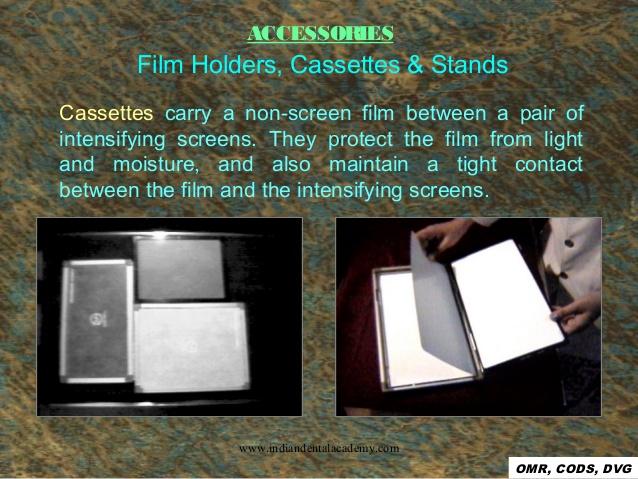 24
11/7/2021 9:19 PM
1- افـــلام  تستخدم مع اللوحــات المقــوية      Screen Films
Sensitive for light & X ray 
2   Types  
 Manual  &  Automatic Processing  
 Rapid Automatic
25
11/7/2021 9:19 PM
افـــلام  تستخدم بدون اللوحــات المقــوية Non screen Films
Sensitive for X ray only 
Manual & Automatic Processing 
More Thick sensitive layer 
 Need more fixation time 
 More detailed image  used in mammography & bone imaging
26
11/7/2021 9:19 PM
Special Types of X ray films
Practically The most important 

Mammography Films  

Dental radiography Films
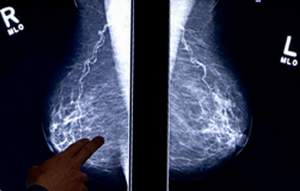 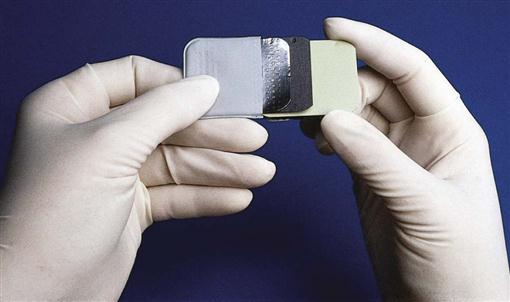 27
11/7/2021 9:19 PM
Mammography Films
For breast imaging 
One side covered by sensitive layer. 
Very fine grains  More detailed image 
With out intens. Screens
 18x24  &   24x30 cm
Manual or automatic processing
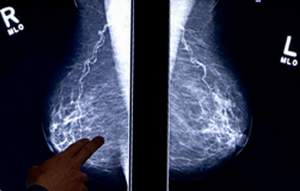 28
11/7/2021 9:19 PM
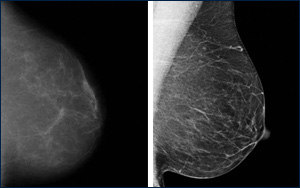 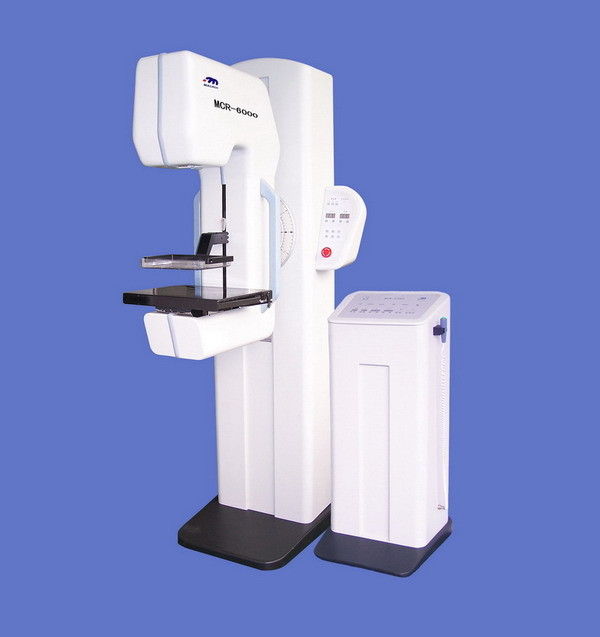 29
11/7/2021 9:19 PM
افلام  الاسنان   Dental Films
Very small sized  
Used with its cover
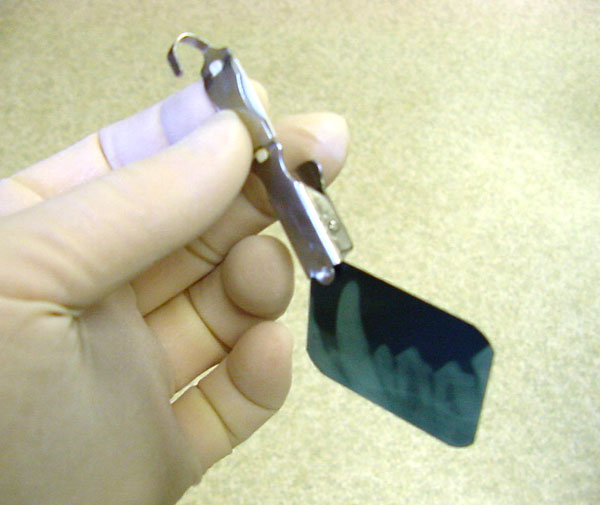 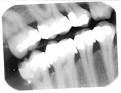 30
11/7/2021 9:19 PM
New Types of Dental Films
Processing Fluids are located with in a separate bucket with the film. 
 After exposure , squeezed  mix with film  image processing
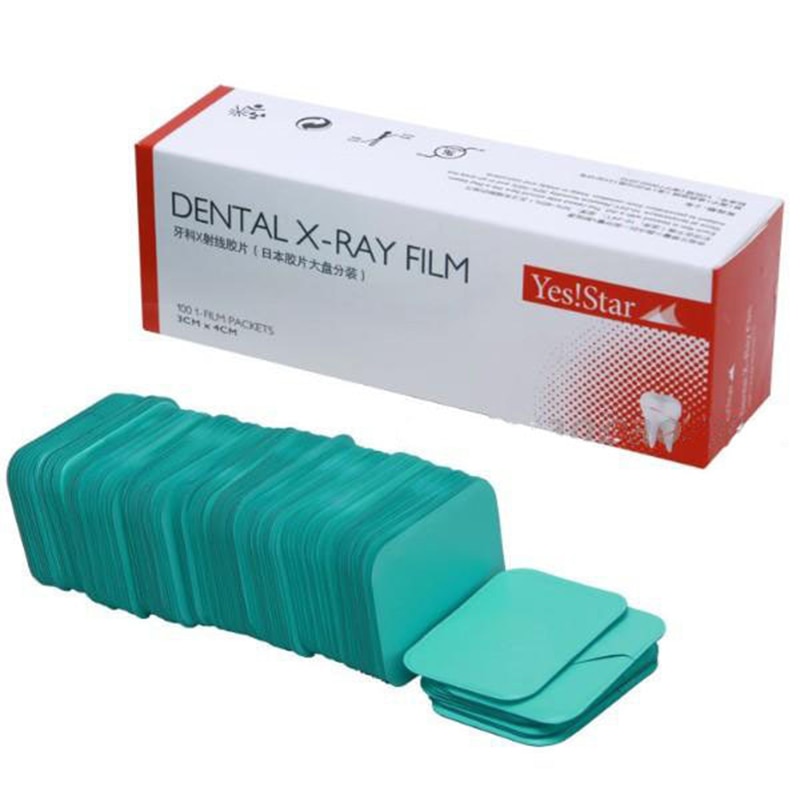 31
11/7/2021 9:19 PM
We discussed Films used in Dark room 
….. But many Other types of films are present , as :
 Laser Prints Films
32
11/7/2021 9:33 PM
Further Reading & Sources :
https://radiopaedia.org/articles/x-ray-film
https://www.nde-ed.org/NDETechniques/Radiography/EquipmentMaterials/isotopesources.xhtml
33
11/7/2021 10:03 PM
Next Session
Intensfying screens
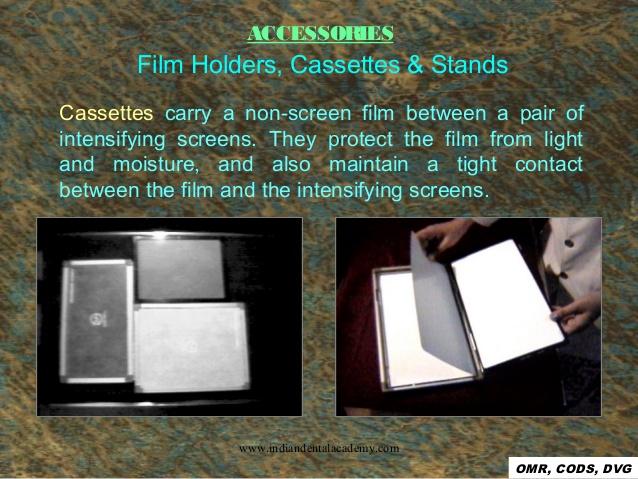 34
11/7/2021 10:06 PM
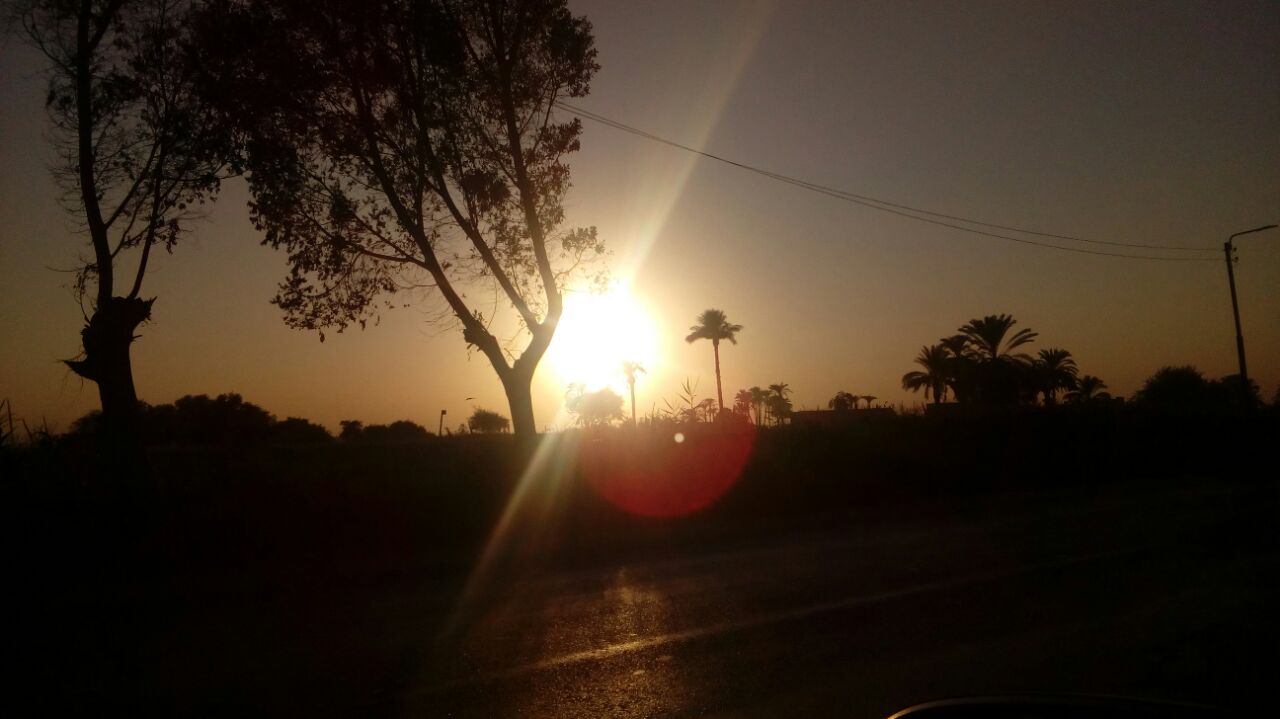 THANK YOU
Dr. Ahmad Mokhtar Abodahab Nov 2021
11/7/2021 10:06 PM
35